Techniczne aspekty kontroli przestrzegania ograniczeń, nakazów lub zakazów określonychw uchwale antysmogowej
mgr inż. Edyta Misztal
mgr inż. Mariusz Mastalerz
[Speaker Notes: Nad oknem „Tytuł prezentacji” można umieścić informacje o konferencji/seminarium.

Przy tworzeniu nowego slajdu używamy funkcji „nowy slajd” (druga ikona po lewej na wstędze Narzędzia główne).
Jeżeli przeklejamy zawartości z innych prezentacji wskazane jest by nie przenosić całych slajdów lecz tylko ich zawartość na stworzony nowy slajd. Przy kopiowaniu całego slajdu ze starej prezentacji kopiują się również jego wzorce co prowadzi do nakładania się treści z różnych wzorców w tworzonej prezentacji.

Aby zmienić liczbę całkowitą slajdów wyświetlaną w stopce slajdu należy po zakończeniu prezentacji wejść do menu WIDOK -> WZORZEC SLAJDÓW i wstawić odpowiednią liczbę w układy używane w prezentacji (po najechaniu myszą na poszczególne układy po lewej stronie pojawia się w dymku informacja czy dany układ jest używany) a następnie kliknąć ZAMKNIJ WIDOK WZORCA i sprawdzić.]
Udział paliw w ogrzewnictwie
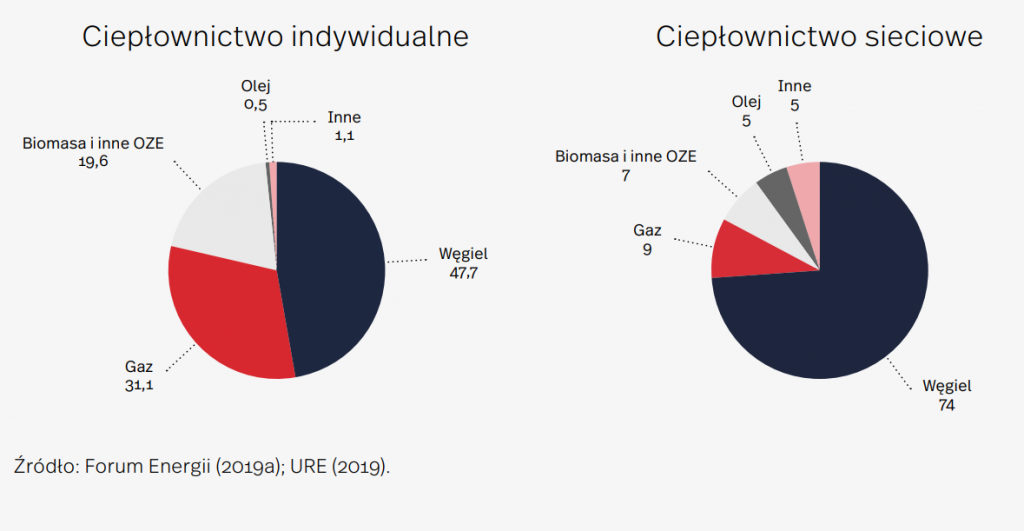 Działania na rzecz czystości powietrza
Uchwały antysmogowe
Sejmiku Województwa Wielkopolskiego
Ustawa o systemie monitorowania i kontroli jakości paliw
Zakazuje się spalania
Zabrania się wprowadzania do obrotu
mułu i flotokoncentratu oraz ich mieszanek,
węgla brunatnego oraz jego mieszanek,
węgla kamiennego, w którym frakcji o uziarnieniu poniżej 3mm jest więcej niż 15% masowo,
węgla kamiennego o słabej jakości
(w.opł.<23MJ/kg, >10% ash, >0,8% siarki),
drewna (biomasy) o wilgotności powyżej 20%.
mułu i flotokoncentratu,
węgla brunatnego, 
niesortu,
paliwa bez świadectwa,
mieszanin paliw zawierających mniej niż 85 % węgla kamiennego
Działania na rzecz czystości powietrza
Ustawa o systemie monitorowania i kontroli jakości paliw
UCHWAŁY SEJMIKÓW WOJEWÓDZTW
Dotyczy podmiotów wprowadzających paliwo do obrotu
Dotyczy podmiotów użytkujących paliwo
Obszar kontrolowany przez Służbę Celną i Inspekcję Handlową
Obszar kontrolowany przez pracowników jednostek samorządu terytorialnego i WIOŚ
Paliwa stałe – rozpoznawanie
ROZPOZNAWANIE PALIW ZAKAZANYCH I DOPUSZCZONYCH DO UŻYTKOWANIA ZGODNIE Z UCHWAŁAMI ANTYSMOGOWYMI
Rozpoznawanie paliw
w. kam. miał
flotokoncentrat- suchy
muł
Rozpoznawanie paliw
w. brunatny
w. kam. groszek
w. kam. kostka
Węgiel kamienny - wprowadzenie
Skład uproszczony:
substancja organiczna (palna)
substancja mineralna (balast)
wilgoć (balast)
Wydobywany w kopalniach węgiel dzieli się na typy, sortymenty
i klasy
Typy węgla
Sortymenty węgla kamiennego
Klasy węgla kamiennego
Podstawa podziału:
Wartość opałowa w stanie roboczym
Zawartość popiołu w węglu w stanie roboczym
Zawartość siarki w węglu w stanie roboczym
 
Klasę oznacza się za pomocą 3-członowego symbolu, np.:

Klasa 28-07-06 oznacza węgiel o wartości opałowej co najmniej 28 MJ/kg, zawartości popiołu najwyżej 7% i zawartości siarki najwyżej 0,6%

Klasa 19-14-11 oznacza węgiel o wartości opałowej co najmniej 19 MJ/kg, zawartości popiołu najwyżej 14% i zawartości siarki najwyżej 1,1%
11/112
Parametry opisujące jakość paliw stałych
Ciepło spalania, to całkowita energia uwolniona ze spalenia węgla, wliczając w to energię która została zużyta na odparowanie pary wodnej pochodzącej z wilgoci w paliwie) jest miarą ilości zawartej w węglu energii chemicznej, możliwej do przekształcenia w ciepło w procesie spalania.
Qsa
Wartość opałowa (kaloryczność) (często mylona z ciepłem spalania, które ma zawsze wyższą wartość) - ciepło spalania, pomniejszone o ciepło parowania wody, wydzielonej podczas spalania paliwa i powstałej z wodoru zawartego w paliwie. Jednostką wartości opałowej jest 1kJ/kg (kilodżul/kilogram). Wielkość wartości opałowej zależy przede wszystkim od zawartości w węglu wilgoci i popiołu, w mniejszym stopniu od typu węgla. Kwalifikowane paliwa węglowe powinny wykazywać wartość opałową w stanie roboczym co najmniej 24 000 kJ/kg.
Qir
Uziarnienie (wymiar ziarna) - przekłada się na to z jakim sortymentem węgla mamy do czynienia. Najdrobniejszym uziarnieniem charakteryzują się miały, flotokoncentraty i muły węglowe.
Parametry opisujące jakość paliw stałych
Str
Zawartość siarki - zawartość tego pierwiastka w paliwie spalanym przekłada się bezpośrednio na jego emisje do atmosfery. Najwięcej siarki jest w miałach, węglu brunatnym i mułach węglowych. Im mniej siarki w węglu tym lepiej dla zdrowia ludzi i środowiska.
Zawartość popiołu – (balast) ilość substancji mineralnej (nie palnej) w paliwie. Im więcej popiołu tym z gorszym jakościowo paliwem mamy do czynienia. Dodatkowo substancja mineralna zawiera w sobie szkodliwe metale ciężkie, związki siarki i inne substancje, które odpowiadają za zanieczyszczenie środowiska i zagrożenie dla zdrowia ludzkiego.
Ar
Zawartość wilgoci – (balast) ilość wody znajdującej się w spalanym paliwie.  Duża zawartość wilgoci skutkuje tym, że energia pochodząca ze spalania paliwa w pierwszej kolejności zostaje zużyta na usunięcie tej wilgoci z paliwa. Stąd im mniej wilgoci w paliwie tym więcej energii cieplej z niego pozyskamy.
Wtr
Przedstawianie wyników badań
Wtr
Stany:
(a)- stan analityczny lub powietrzno-suchy, gdy wilgoć w węglu jest  w równowadze z wilgocią otoczenia
(d)- stan suchy, po suszeniu przez dwie ponad godziny w temperaturze 105 – 110˚C
(daf)- stan suchy i bezpopiołowy
(r)- stan roboczy, w którym paliwa jest użytkowane
Stan roboczy, jest najbardziej istotny z perspektywy uchwały antysmogowej, gdyż jest to stan faktyczny w jakim paliwo jest użytkowane
Dokumenty potwierdzające jakość paliwa
Świadectwo jakości
Rozporządzenie Ministra Energii z dnia 27 września 2018 r
w sprawie wzoru świadectwa jakości paliw stałych
1.   Przedsiębiorca  wprowadzający  do  obrotu  paliwo  stałe  przeznaczone do gospodarstw domowych lub instalacji małej mocy (poniżej 1 MW) ma obowiązek wystawić świadectwo jakości dla paliwa stałego.
2.	Kopia	świadectwa	potwierdzona	za	zgodność	z		oryginałem przedsiębiorcę,	wprowadzającego		do	obrotu		paliwo	stałe przekazywana każdemu podmiotowi, który nabywa paliwo stałe.
przez
jest
3.   Świadectwo  musi  zawierać  informacje  na  temat  każdego  parametru wymaganego przez projekt rozporządzenia Ministra Energii w sprawie wymagań jakościowych dla paliw stałych.
Świadectwo jakości paliwa
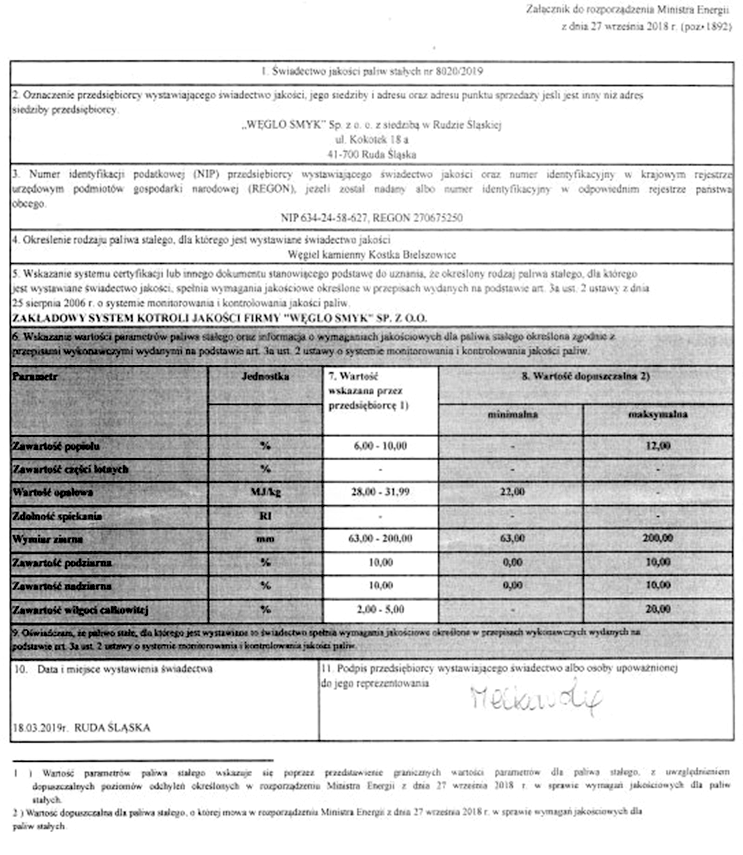 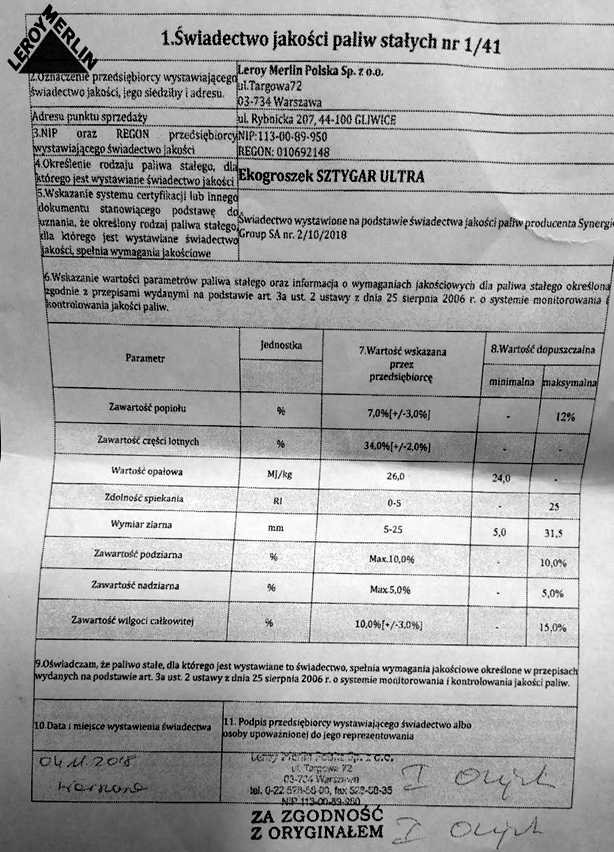 Świadectwo jakości paliwa
Dokumenty potwierdzające jakość paliwa
Faktura zakupu
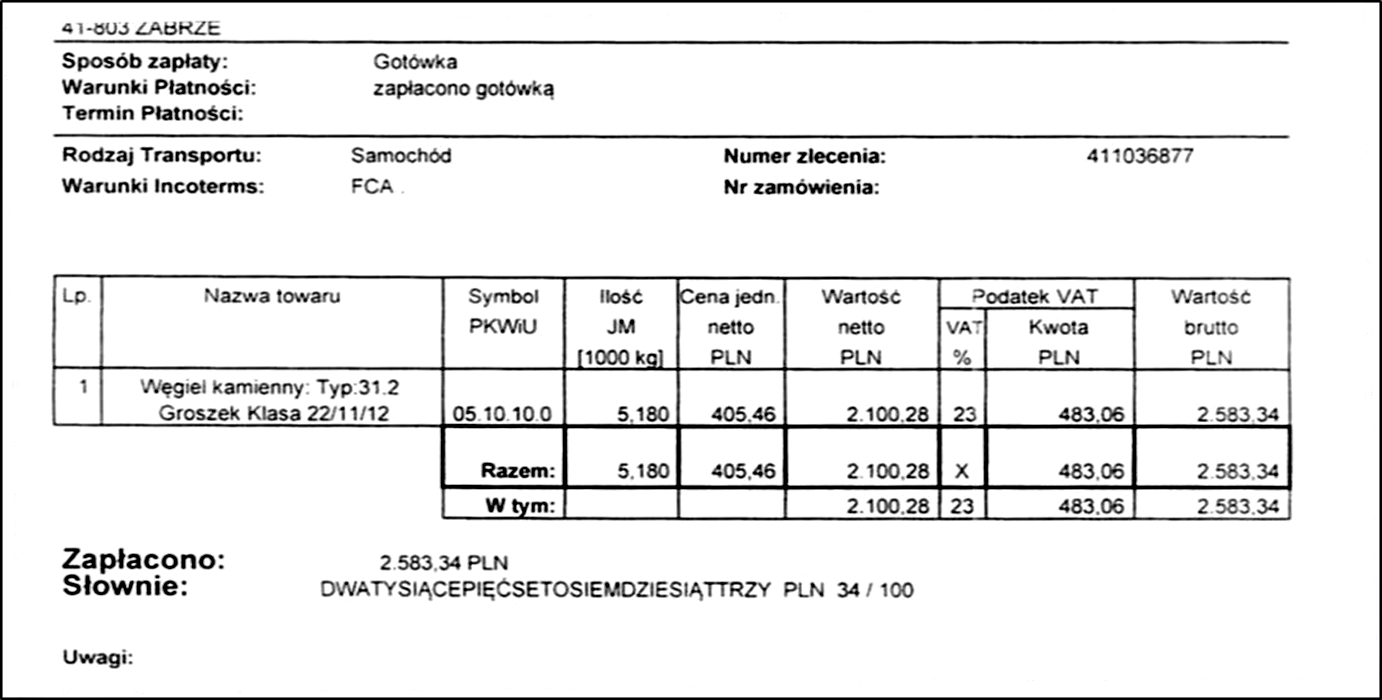 Pobieranie próbek paliw
Cel
Uzyskanie próbki do badań, która po wykonaniu analizy, dostarcza wyników charakteryzujących partię, z której pobrano próbkę.
Partia węgla – 2500 ton
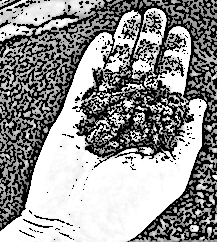 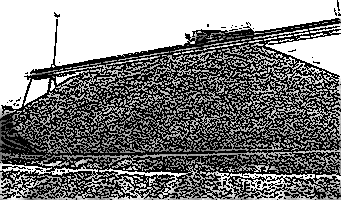 WNIOSKOWANIE 
O CECHACH CAŁEJ PARTII
Próbka analizowana w laboratorium ~85 gram
ANALIZA
~ 30 mln razy mniejsza
Reprezentatywność próbki
Pobrana próbka powinna reprezentować całą partię materiału, który mamy ocenić na podstawie analizy tzn. struktura badanej cechy w próbce, nie powinna w sposób istotny różnić się od struktury tej cechy w partii materiału, z którego pochodzi.
Jak zapewnić reprezentatywność próbki?
Warunek 1:
Każdy składnik (element, cząstka) partii powinien mieć takie samo prawdopodobieństwo dołączenia do pobieranej próbki
Warunek 2:
Pobranie reprezentatywnej próbki jest możliwe tylko przy zapewnieniu w pełni losowego (przypadkowego) sposobu pobierania
Powołania normatywne pobierania próbek węgla kamiennego
PN-G-04502:2014-11
Węgiel kamienny i brunatny. Pobieranie i przygotowanie próbek
do badań laboratoryjnych. Metody podstawowe

PN-ISO 18283:2008
Węgiel kamienny i koks -- Ręczne pobieranie próbek

PN-ISO 13909-1-8
Węgiel kamienny i koks -- Mechaniczne pobieranie próbek

PN-ISO 13909-7:2005
Węgiel kamienny i koks -- Mechaniczne pobieranie próbek -- Część 7: Metody oznaczania precyzji pobierania, przygotowania i badania próbek

PN-ISO 13909-8:2005
Węgiel kamienny i koks -- Mechaniczne pobieranie próbek -- Część 8: Metody badań obciążenia
Wyposażenie niezbędne do pobrania próbek
Na mocy art. 15 i art. 207 ustawy Kodeks pracy, pracodawca ponosi odpowiedzialność za stan bezpieczeństwa i higieny pracy
Środki ochrony indywidualnej to ostatnie ogniwo w systemie ochrony pracownika przed szkodliwymi czynnikami występującymi w środowisku pracy.

Ocena ryzyka zawodowego powinna być przeprowadzona na każdym stanowisku, dla każdego pracownika i każdej wykonywanej czynności.
Ubranie robocze
Ochrona głowy
Ochrona oczu
Obuwie ochronne
Rękawiczki
Latarka
Narzędzia niezbędne do pobierania próbek węgla
Szufelka ze stali nierdzewnej
Pojemniki na próbki 
Plomby
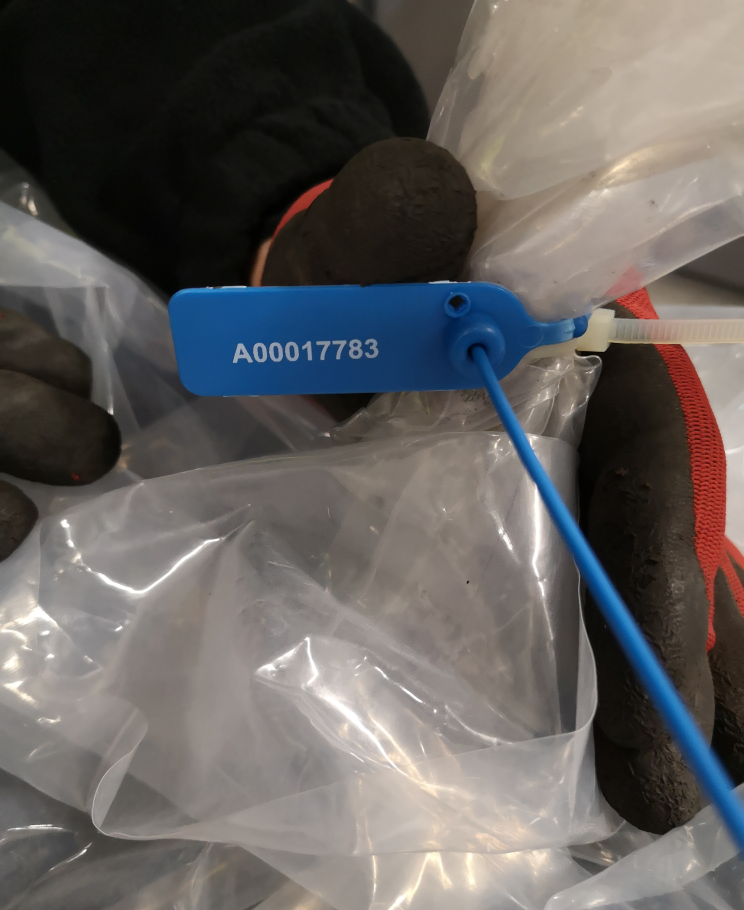 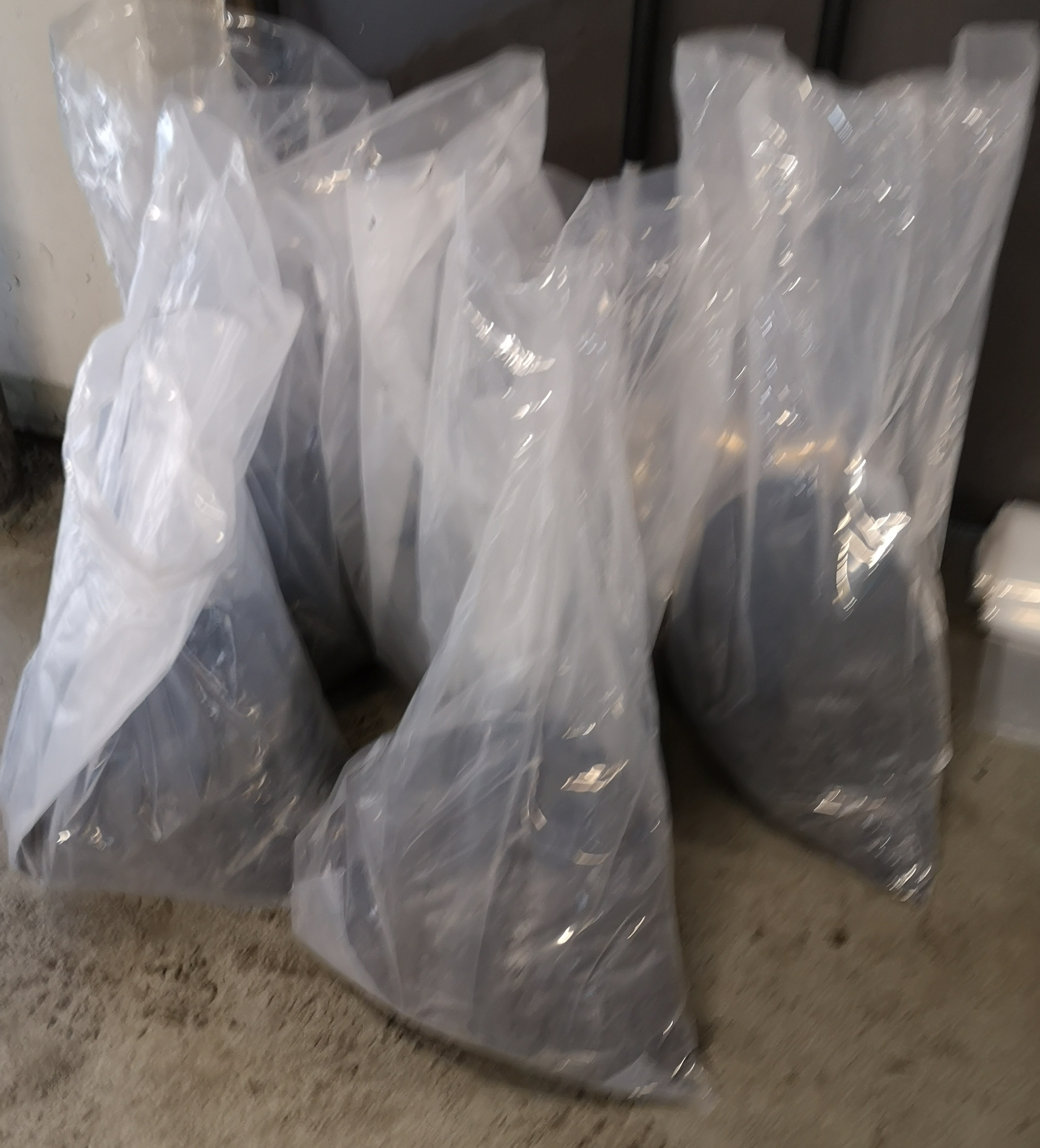 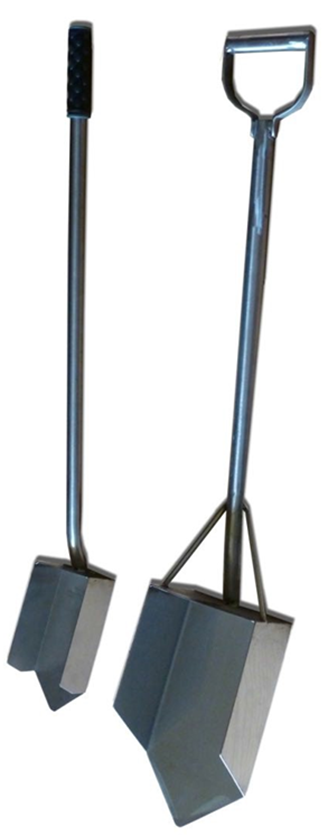 n próbek pierwotnych
Próbka ogólna
Próbka laboratoryjna
Od partii po próbkę laboratoryjną – schemat
Partia węgla
LABORATORIUM
Minimalna liczba próbek pierwotnych
Minimalna liczba próbek pierwotnych z partii węgla kamiennego o masie do 1000 Mg wynosi 32
Przy pobieraniu próbek pierwotnych z partii o masie większej niż 1000 t minimalną liczbę próbek pierwotnych należy obliczyć według wzoru:
	




M - masa badanej partii węgla, t
 
Wynik obliczenia należy zaokrąglić w górę do najbliższej liczby całkowitej
[Speaker Notes: Wynik obliczenia należy zaokrąglić w górę do najbliższej liczby całkowitej.]
Określenie minimalnej wielkości próbki pierwotnej
Masa próbki pierwotnej nie powinna być mniejsza niż 0,5kg i zależy od wielkości ziarna w badanej partii
norma PN-G-04502:2014-11 tablica 2
Metody ręcznego pobierania próbek – pryzma
Punkty pobierania próbek powinny być rozmieszczone równomiernie na powierzchni oraz w poszczególnych warstwach węgla
Dołki  należy  rozmieścić  w  postaci  szachownicy  na  liniach  prostych  zarówno  na górnej  powierzchni  pryzmy,  jak  i  na  skarpach,  przy  czym  na  skarpie  jedna  linia dołków powinna przebiegać w pobliżu podstawy, druga zaś mniej więcej w połowie wysokości pryzmy
Próbki pierwotne należy pobrać ręcznie z dna dołków o różnej głębokości, lecz nie
mniejszą niż 0,4 m od powierzchni węgla
Metody ręcznego pobierania próbek - węgiel paczkowany
ROZPORZĄDZENIE MINISTRA ENERGII z dnia 27 września 2018 r. w sprawie sposobu pobierania próbek paliw stałych
Przy pobieraniu próbek z partii składającej się z pojedynczych opakowań próbka pierwotna składa się z całego lub części opakowania. Opakowania powinny być wybierane losowo z całej partii, zapewniając by wszystkie opakowania miały równe prawdopodobieństwo pobrania.
Metody ręcznego pobierania próbek - węgiel paczkowany
Liczbę opakowań jednostkowych, które należy pobrać z partii paliwa stałego obliczamy według wzoru:



	
M 	- masa badanej partii węgla w kg
m	- masa opakowania jednostkowego w kg
D	- wielkość największego ziarna w badanej partii 	paliwa stałego w mm
Pomniejszanie próbki – kwartowanie
Usypać całość próbki ogólnej w stożek. Formowanie stożka należy przeprowadzić starannie, aby materiał zsypywał się równomiernie po jego zboczach. Materiał, który podczas sypania oddalił się od stożka należy przesunąć do jego podstawy. Otrzymany stożek należy rozpłaszczyć do postaci ściętego stożka przez stopniowe zagłębianie w jego wierzchołku krawędzi łopaty lub deski i obracanie dookoła jego osi. Następnie należy, pobierać materiał wzdłuż podstawy i usypać z niego drugi stożek. Analogicznie postępując usypać trzeci stożek. Ostatni rozpłaszczony stożek należy podzielić na cztery równe części. 
Przeciwległe ćwiartki należy połączyć ze sobą, uzyskując dwie części. Jedną z części przenieść do pojemnika i zabezpieczyć  jako próbkę. Drugą w zależności od potrzeb można również zabezpieczyć, otrzymując w ten sposób drugą równorzędną próbkę bądź część tą odrzucić jeśli nie jest potrzebna.
Określenie minimalnej masy próbki ogólnej
norma PN-G-04502:2014-11 tablica 3
Zabezpieczanie próbek
Przygotowane  próbki  należy  pakować  w  miejscu  ich  przygotowania  do  szczelnych opakowań - pojemników lub worków z tworzywa.

Wewnątrz opakowania należy umieścić kartkę z następującymi danymi:
numer próbki
data pobrania i przygotowania próbki
nazwa próbki
masa próbki
nazwa przedsiębiorstwa
typ i sortyment węgla
masa partii z której pobrano próbkę
nazwisko i podpis osoby pobierającej i przygotowującej próbkę

Taką samą kartkę należy przykleić na zewnętrznej stronie opakowania.
W przypadku korzystania z worków plastikowych najlepiej próbkę pakować w worek, a kartkę wkładać między ścianki worka.
Pobieranie próbek paliwpodczas kontroli - podsumowanie opisowe
Stosować urządzenia ochrony osobistej BHP (rękawice, okulary ochronne)

Poruszać się tylko w pomieszczeniach związanych z kontrolą

Wykonać dokumentację fotograficzną składu opału

Ustalić wielkość partii i rodzaj stosowanego paliwa

Zbadać przedstawione przez kontrolowanego dokumenty potwierdzające jakość paliwa

Z partii paliwa pobrać 32 próbki pierwotne w masie odpowiedniej do uziarnienia partii węgla
Pobieranie próbek paliw podczas kontroli - podsumowanie opisowe
Połączone próbki pierwotne stanowią próbkę ogólną

Węgiel dokładnie uśrednić poprzez wymieszanie

9.	Jeżeli próbka ogólna jest zbyt duża niż wymagana normą, przeprowadzić pomniejszanie

Wydzieloną próbkę laboratoryjną zabezpieczyć, pojemnik szczelnie zamknąć, zabezpieczyć plombą

Wykonać dokumentację fotograficzną zabezpieczonej próbki

Spisać protokół
Rola akredytacji
Akredytacja to formalne uznanie przez upoważnioną jednostkę akredytującą kompetencji organów działających w obszarze oceny zgodności tj. między innymi laboratoriów badawczych do wykonywania określonych działań.
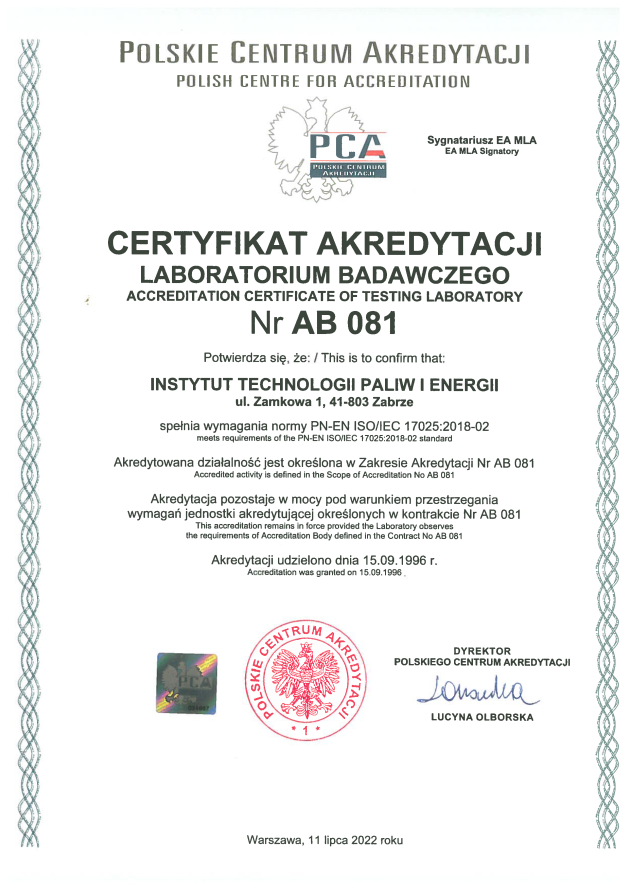 Laboratorium Technologii Spalania i Energetyki Instytutu Technologii Paliw i Energii jest laboratorium akredytowanym przez Polskie Centrum Akredytacji i posiada potwierdzenie kompetencji do pobierania próbek:
węgla kamiennego (zgodnie z normą PN-G-04502:2014-11), 
węgla brunatnego (zgodnie z normą PN-C-06301:1998), 
biomasy stałej (zgodnie z normą PN-EN ISO 18135:2017-06), 
stałych paliw wtórnych (zgodnie z normą PN-EN 15442:2011),
popiołów z palenisk domowych (ex 20 01 99)(zgodnie z normą PN-EN 14899:2006).
Rola akredytacji
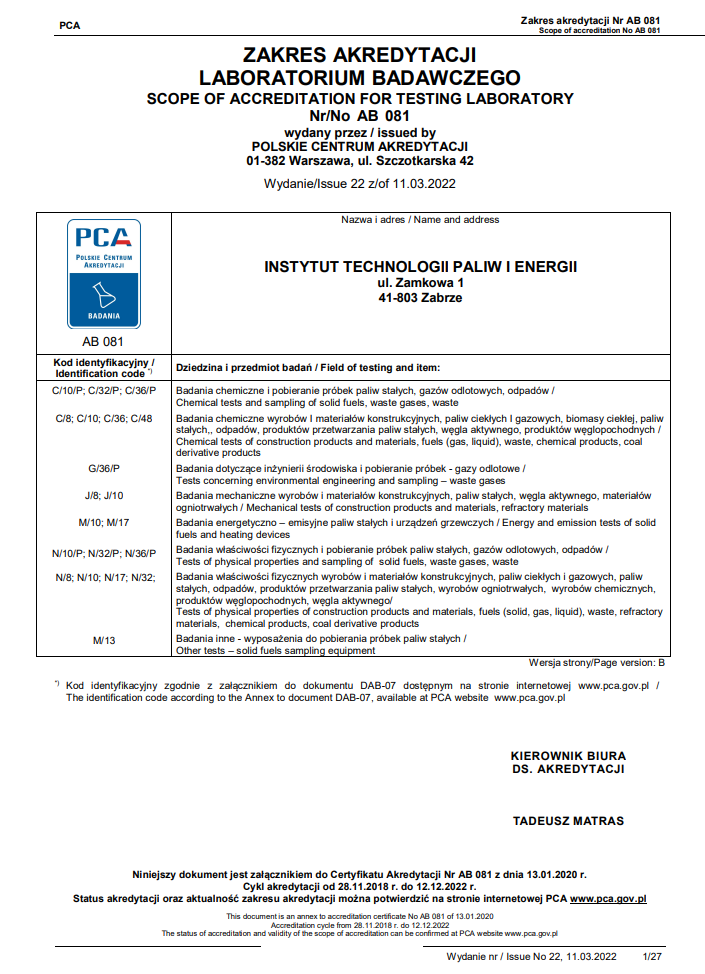 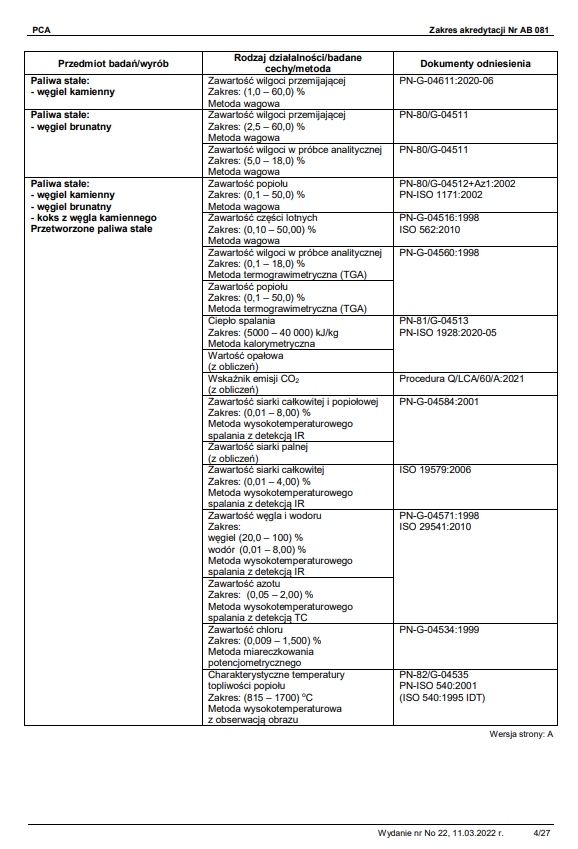 Rola akredytacji
Potwierdzenie kompetencji do pobierania próbek paliw
Biomasa
Formy handlowe biomasy stosowanej do celów energetycznych
Zanieczyszczenia biomasy stosowanej do celów energetycznych
Widoczne zanieczyszczenia tworzywami sztucznymi
Drewno opałowe?
Drewno opałowe?
Etapy spalania drewna
dlaczego uchwała zakazuje opalania drewnem o wilgotności >20 % ?
<50°C
100°C
200°C
500°C
400°C
250°C
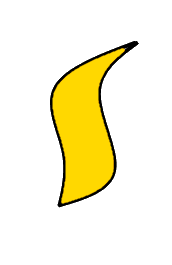 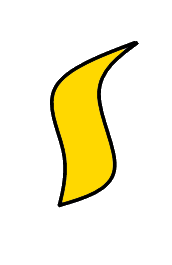 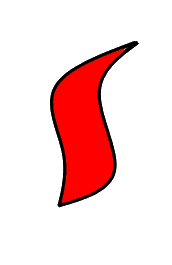 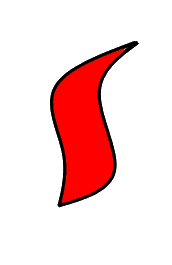 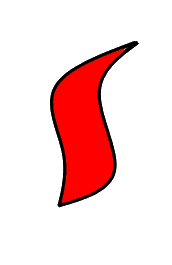 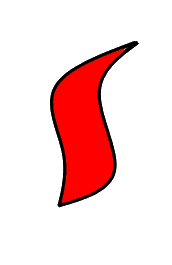 Wilgoć w drewnie
Drewno w stanie równowagi powietrzno-suchej
Drewno tuż po ścięciu
Drewno opałowe – metody badań wilgoci
Metoda wagowa - laboratoryjna

Suszenie  w  temperaturze103  ±  2°C.  Suszenie  prowadzi  się  w  cyklach dwugodzinnych  do  osiągnięcia  przez  drewno  różnicy  masy  pomiędzy cyklami  nie  większej  niż  0,1%.  Zawartość  wody  oblicza  się  ze  wzoru otrzymując wynik w % wilgoci bezwzględnej.
Dokładność do ±1%
Zakres
Czas
Praca
Drewno opałowe – metody badań wilgoci
Metoda elektryczna 1 REZYSTANCYJNA
Stosujemy wilgotnościomierze rezystancyjne
Pomiar wilgotnościomierzem rezystancyjnym polega na wbiciu w drewno elektrod, urządzenie mierzy opór elektryczny pomiędzy nimi i na podstawie algorytmu wyświetla procentową zawartość wilgoci.
Czas
Praca
Dokładność do ±2%
Zakres
Drewno opałowe – metody badań wilgoci
Metoda elektryczna 2 
POJEMNOŚCIOWA

Stosujemy wilgotnościomierze pojemnościowe



Pomiar urządzeniem pojemnościowym polega na przyłożeniu do drewna elektrod (pomiar nieniszczący), które emitują w głąb drewna zmienne pole elektromagnetyczne. Elektrody tworzą kondensator, którego zmiana pojemności jest przeliczana na zawartość wilgoci w drewnie.
Czas
Praca
Dokładność do ±5%
Zakres
Wilgotnościomierze – wymagania formalne
Świadectwo wzorcowania to dokument wydawany m.in. przez: organy administracji miar (np. Główny Urząd Miar, okręgowe urzędy miar i obwodowe urzędy miar), akredytowane lub nieakredytowane laboratoria pomiarowe (wzorcujące), zawierający wyniki wzorcowania przyrządu pomiarowego tj. wyniki pomiarów przeprowadzonych danym urządzeniem w odniesieniu do zastosowanego wzorca wraz z określeniem niepewności przeprowadzenia tego pomiaru.

W przypadku sądownego rozstrzygania prawidłowości prowadzonych kontroli, świadectwo może posłużyć jako dokument poświadczający rzetelność pomiaru. W związku z powyższym rekomendujemy zakup wilgotnościomierzy służących do kontroli biomasy posiadających tzw. świadectwo wzorcowania.
Zasady wykonania prawidłowego pomiaru
Przestrzegać zaleceń producenta zawartych w instrukcji obsługi
Kierunek wbicia elektrod w stosunku do ułożenia włókien drewna (w zakresie do 30%) nieistotny
Należy wykonać kilka pomiarów uwzględniających zewn. i wewn. (rozłupać) część paru sztuk przeznaczonego do spalania drewna
Wynik końcowy zawartości wilgoci drewna opałowego to średnia
z przeprowadzonych pomiarów
Przy interpretacji wyniku należy uwzględnić dokładność przyrządu
Interpretacja wyniku pomiaru wilgoci w biomasie
20%
w stanie roboczym-
dopuszczana przez
uchwałę antysmogową zawartość wilgoci
Wynik pomiaru niezgodny z zapisami
uchwały antysmogowej


Wyniki pomiaru
wątpliwe/ trudne do interpretacji
Wynik pomiaru zgodny z zapisami uchwały antysmogowej